Teacher presentation
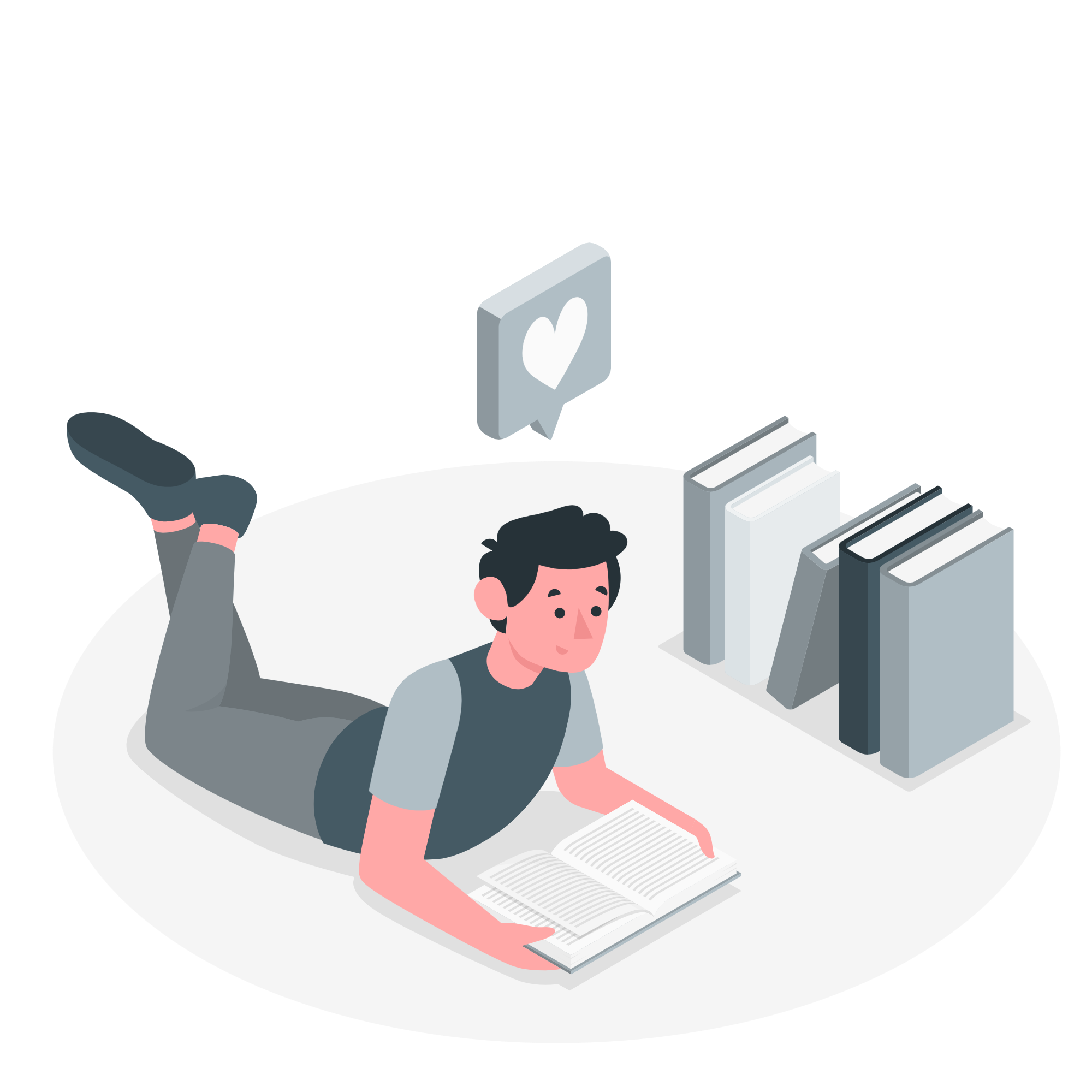 Once Upon a Time
Writing and producing a narrative story using an animated tool
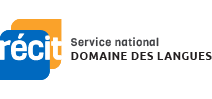 Created by Joey Simard-Bolduc from CSS Portneuf 
in collaboration with the Service national du RÉCIT, domaine des langues
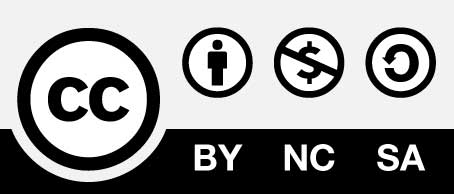 [Speaker Notes: Use with the Overview document 

<a href="https://storyset.com/education">Education illustrations by Storyset</a>
The thank you slide must be kept in order to follow Slidesgo guidelines.]
Comment for teachers
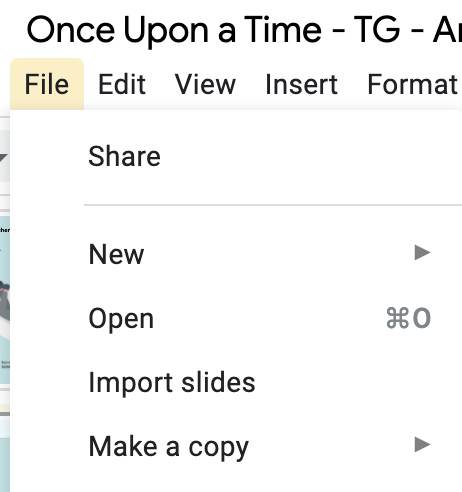 Make a copy of this document and adapt it to your needs. 
Please keep the information about authors and template.
Overview
Through the exploration of fairy tales, you will learn the steps of a narrative story and create an animated story.
[Speaker Notes: Resource: https://fairytale.fandom.com/wiki/Fairytale_Wiki]
You will…
1
2
3
write and produce an animated story.
understand the characteristics of a fairy tale.
understand the characteristics of a narrative story.
You will use…
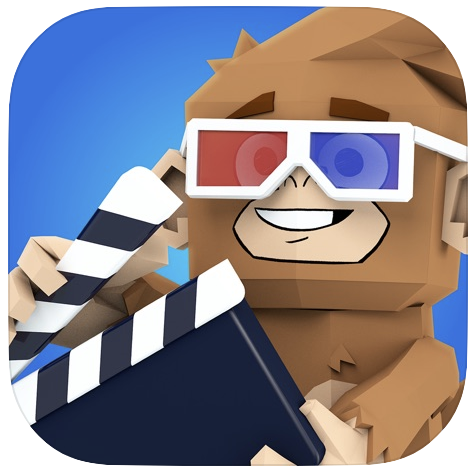 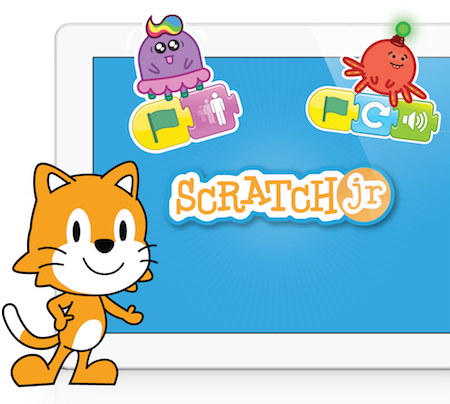 Scratch Jr
Toontastic 3D app (no longer available)
[Speaker Notes: Toontastic 3D is not available on iPads if it’s not already uploaded. Available on Android tablets.
Other animation tools: Powtoon]
Famous Characters
How well do you know your classic stories?
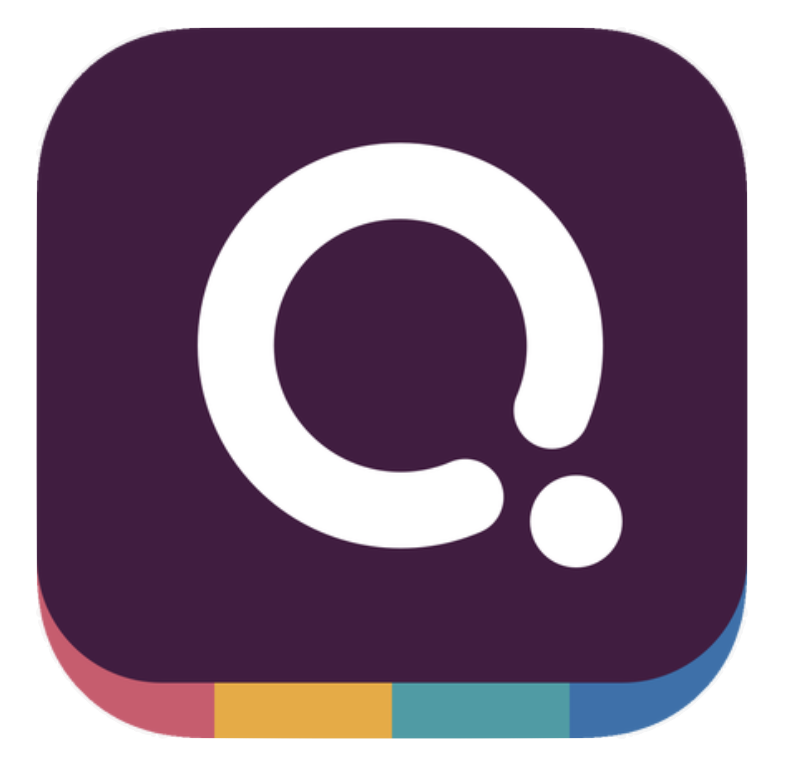 Complete the quiz.

Discuss which characters are from fairy tales. Why?
[Speaker Notes: Copy and adapt this quiz to your needs. https://quizizz.com/admin/quiz/60d5eeca32cdbc001c559ba6.]
Re-discover a Fairy Tale
The Little Red Riding Hood
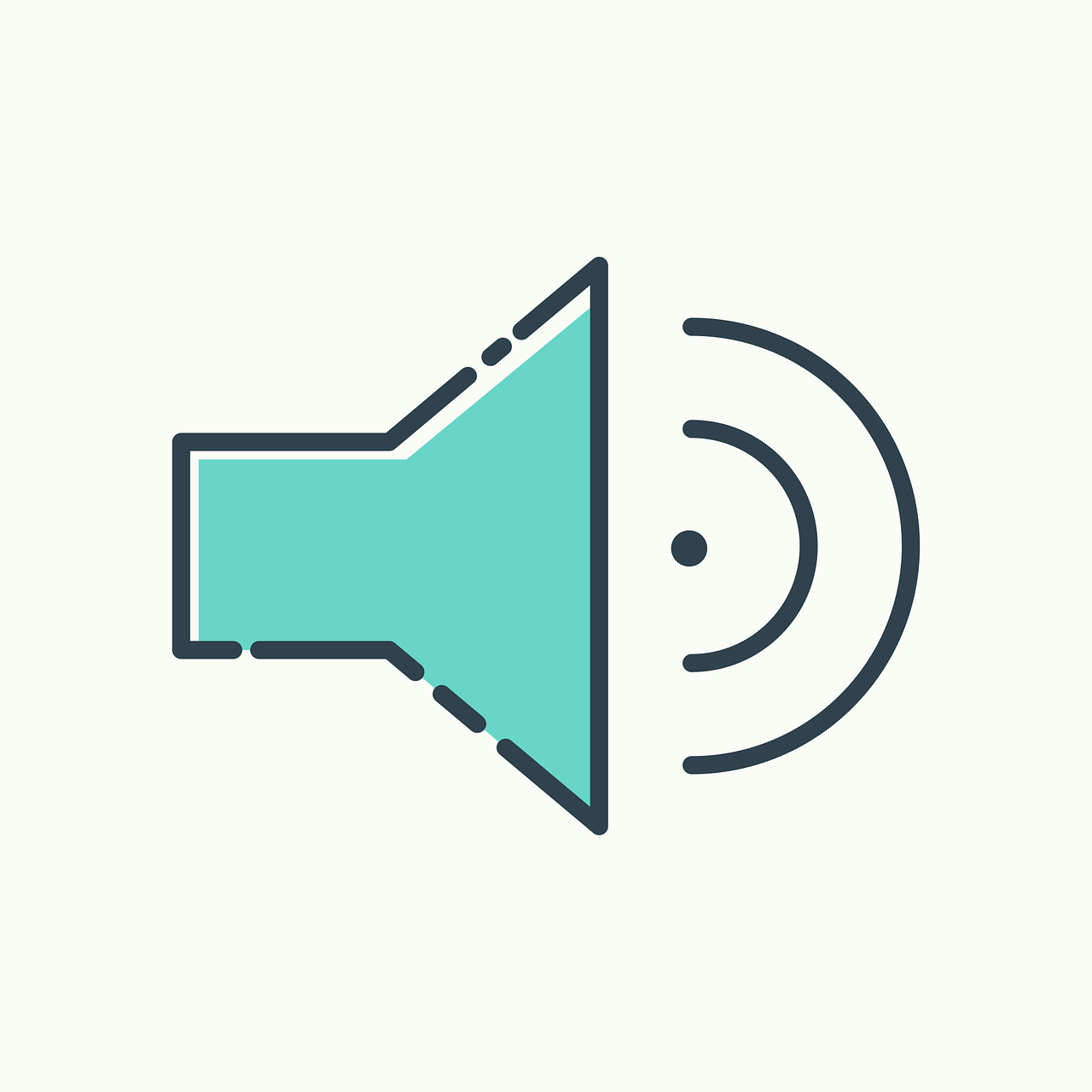 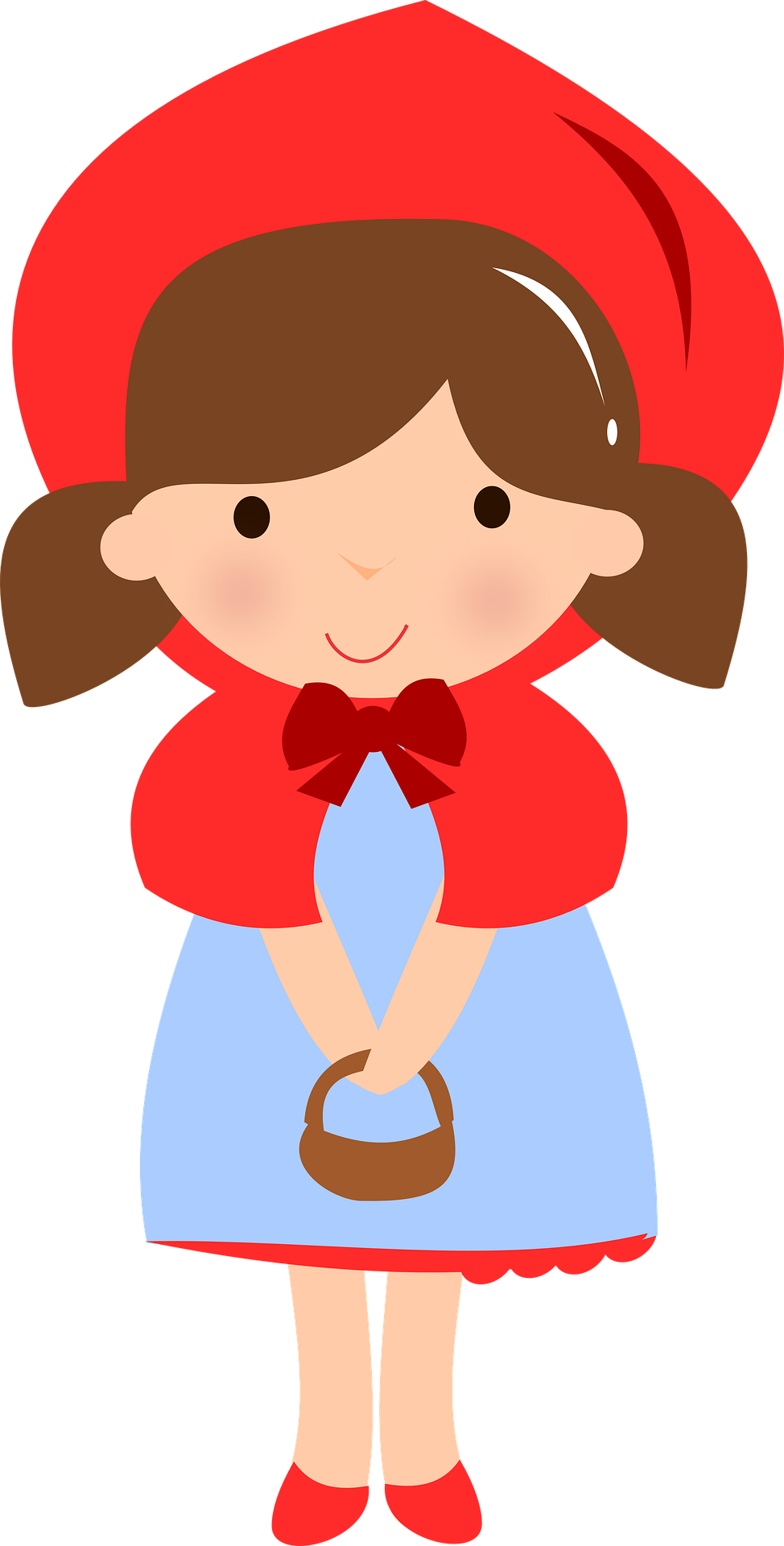 Listen and read the story here
Characteristics of Fairy Tales
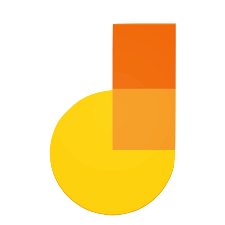 In small teams, complete this graphic organizer.
A
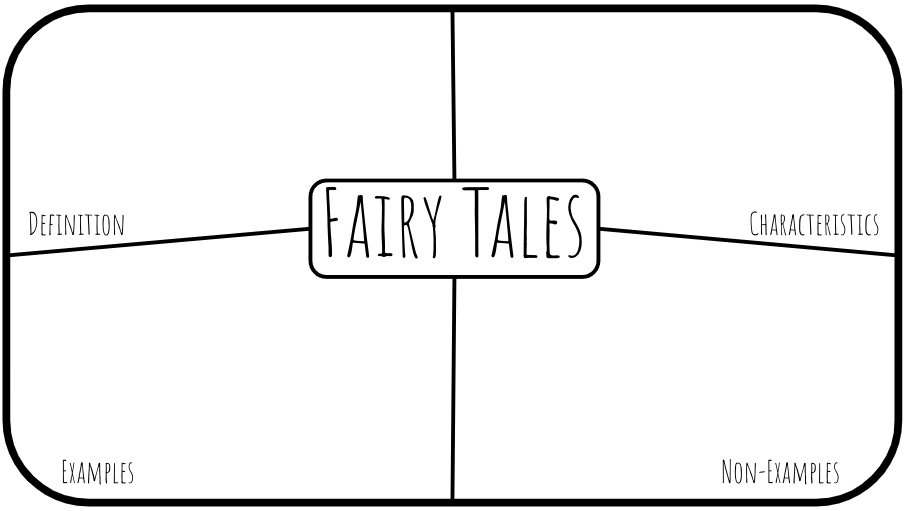 B
Share with another team and add information.
Discuss as a group.
C
[Speaker Notes: Make a copy for your teams.]
Narrative Steps
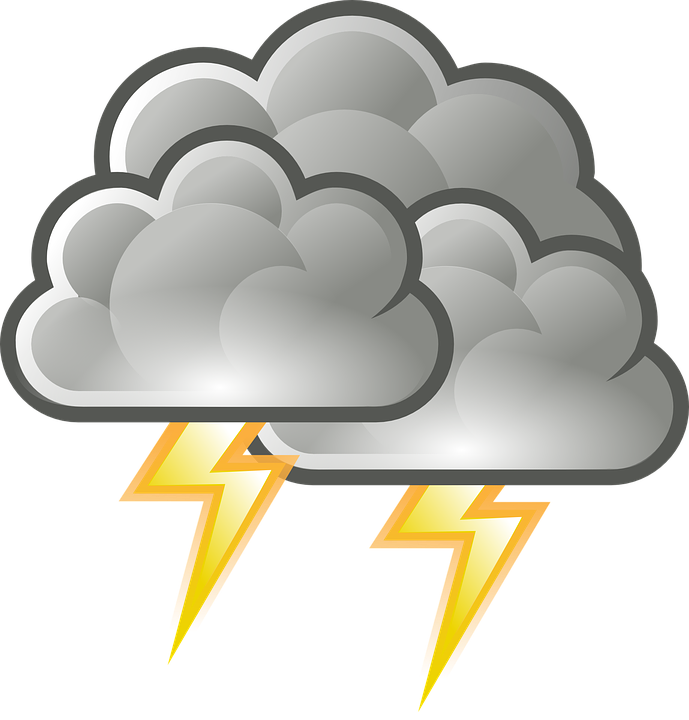 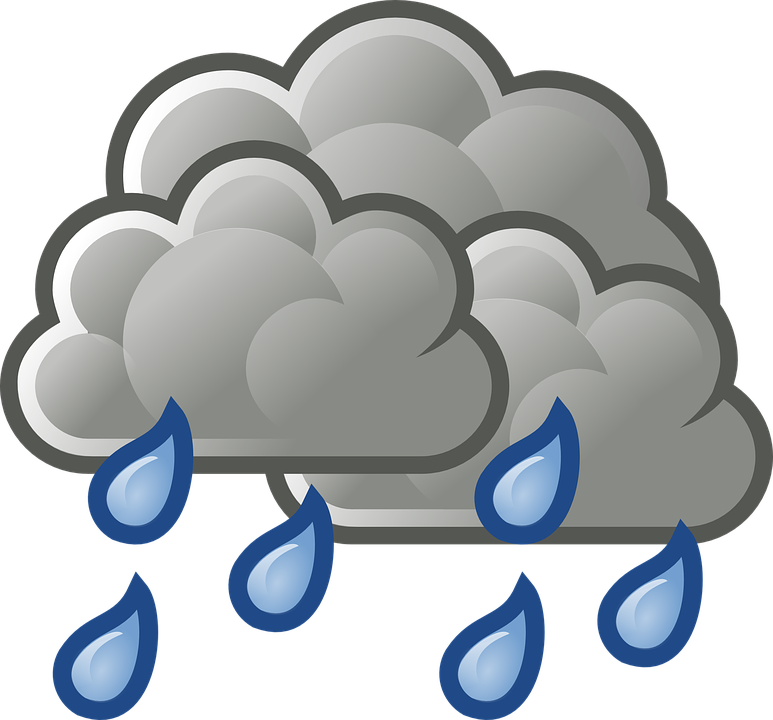 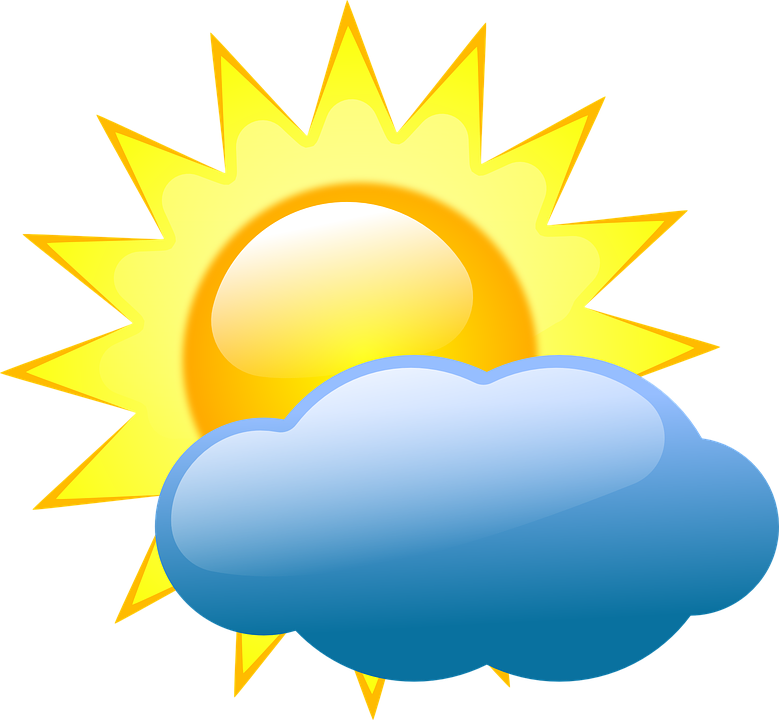 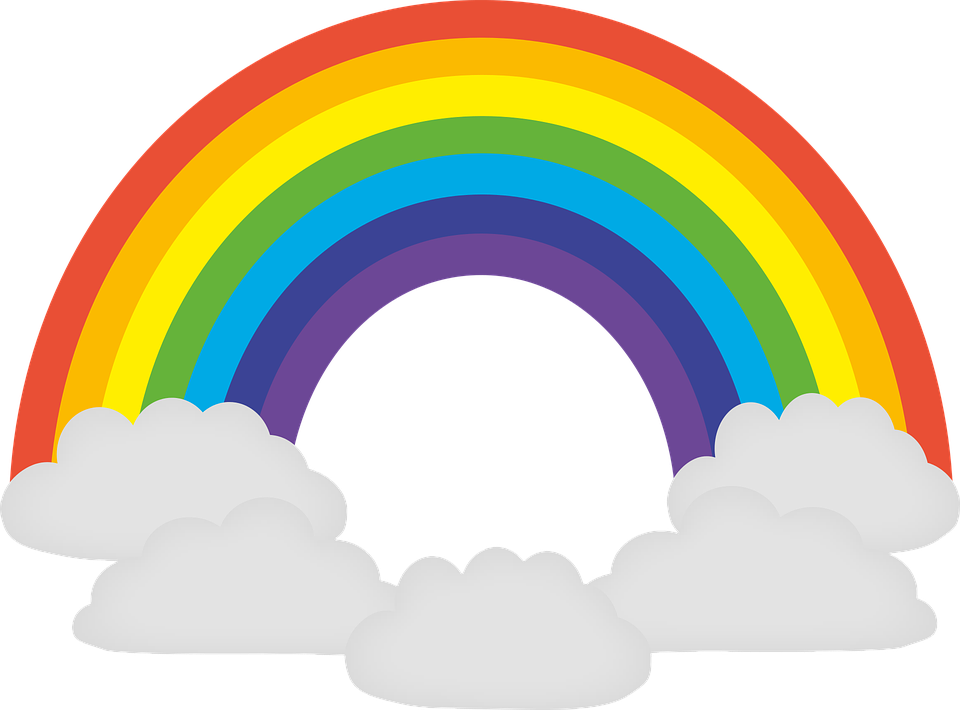 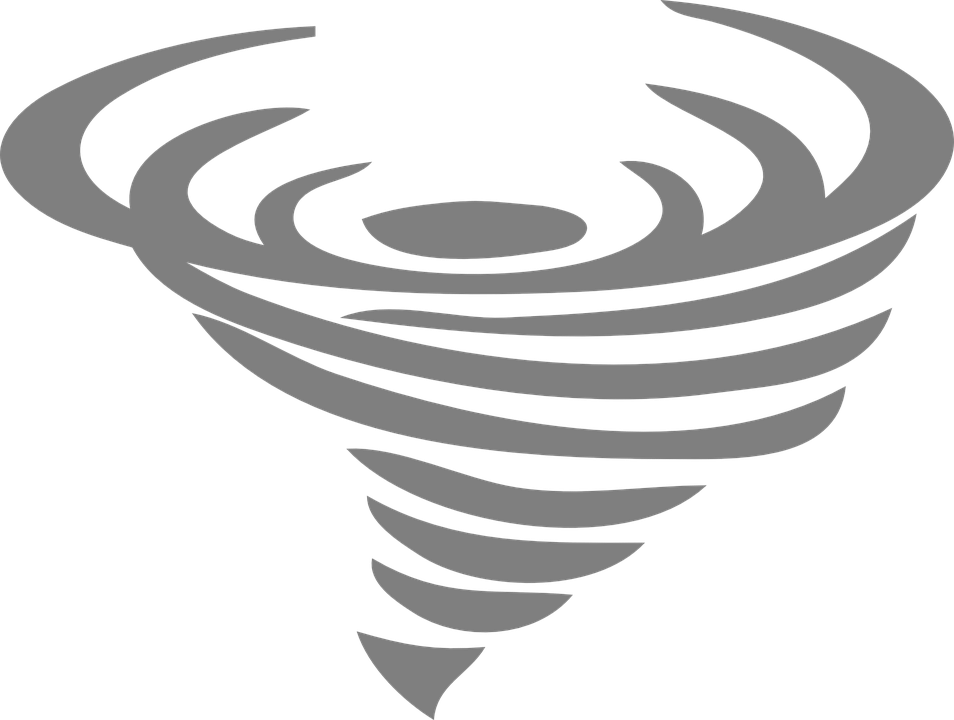 Setup
Challenges
Resolution
Conflict
Climax
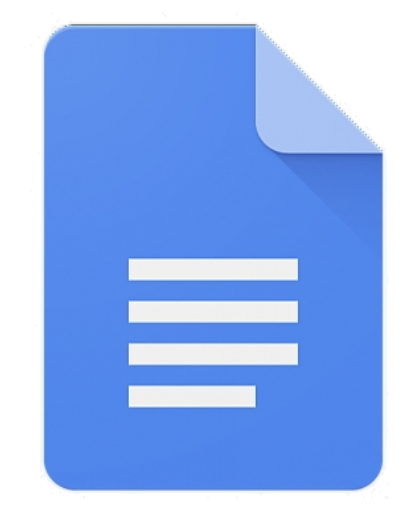 Analyze these steps with the Little Red Riding Hood story.
Student handout
[Speaker Notes: This could be done in small groups or as a class. The handout could be shared as a copy to each student.
Check understanding with this activity. (Make copies or share in TEAMS or Classroom)]
Time to Play!
Prepare for a play:

Practise your part
Prepare props
Act out as a class!

Film and share your play.
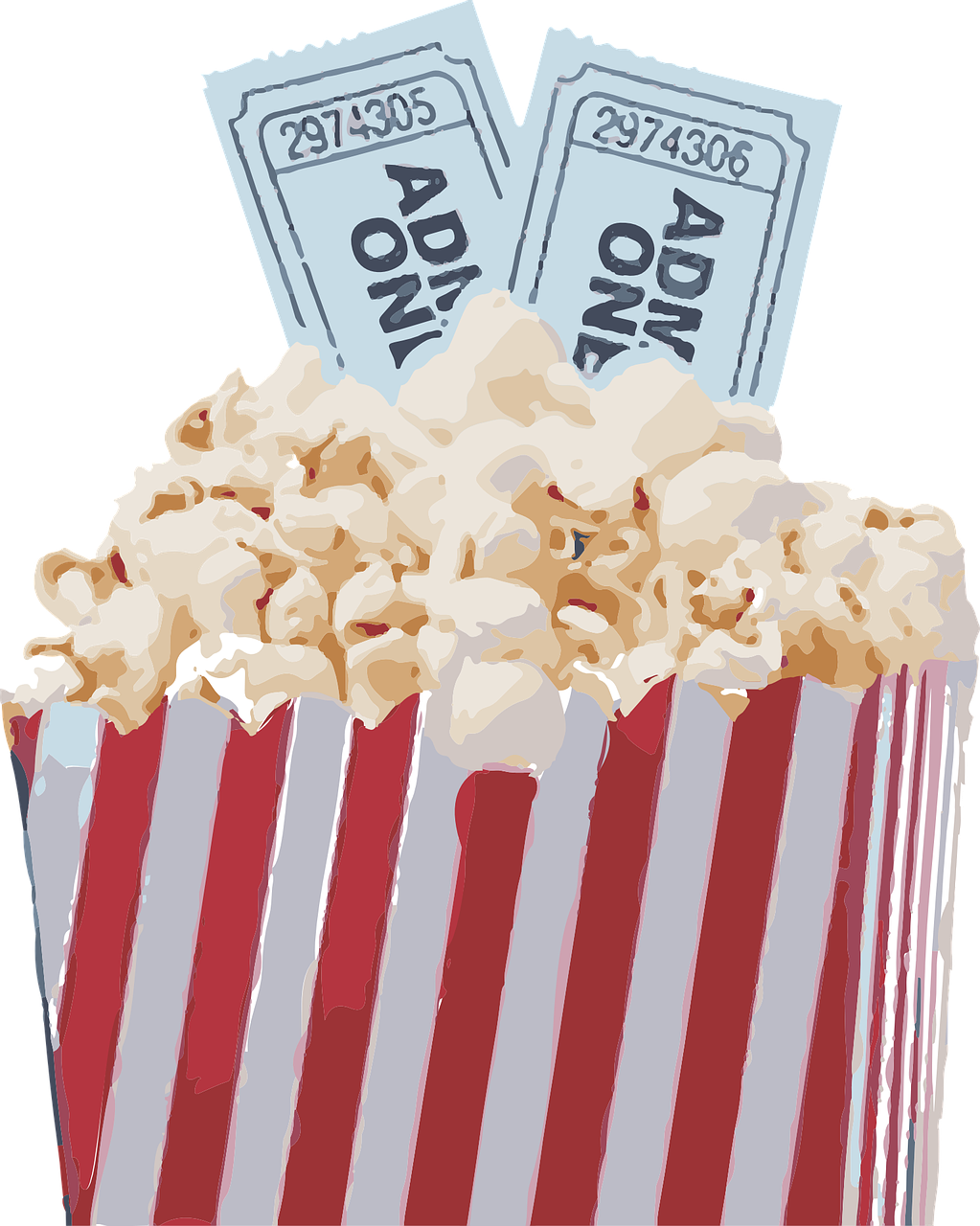 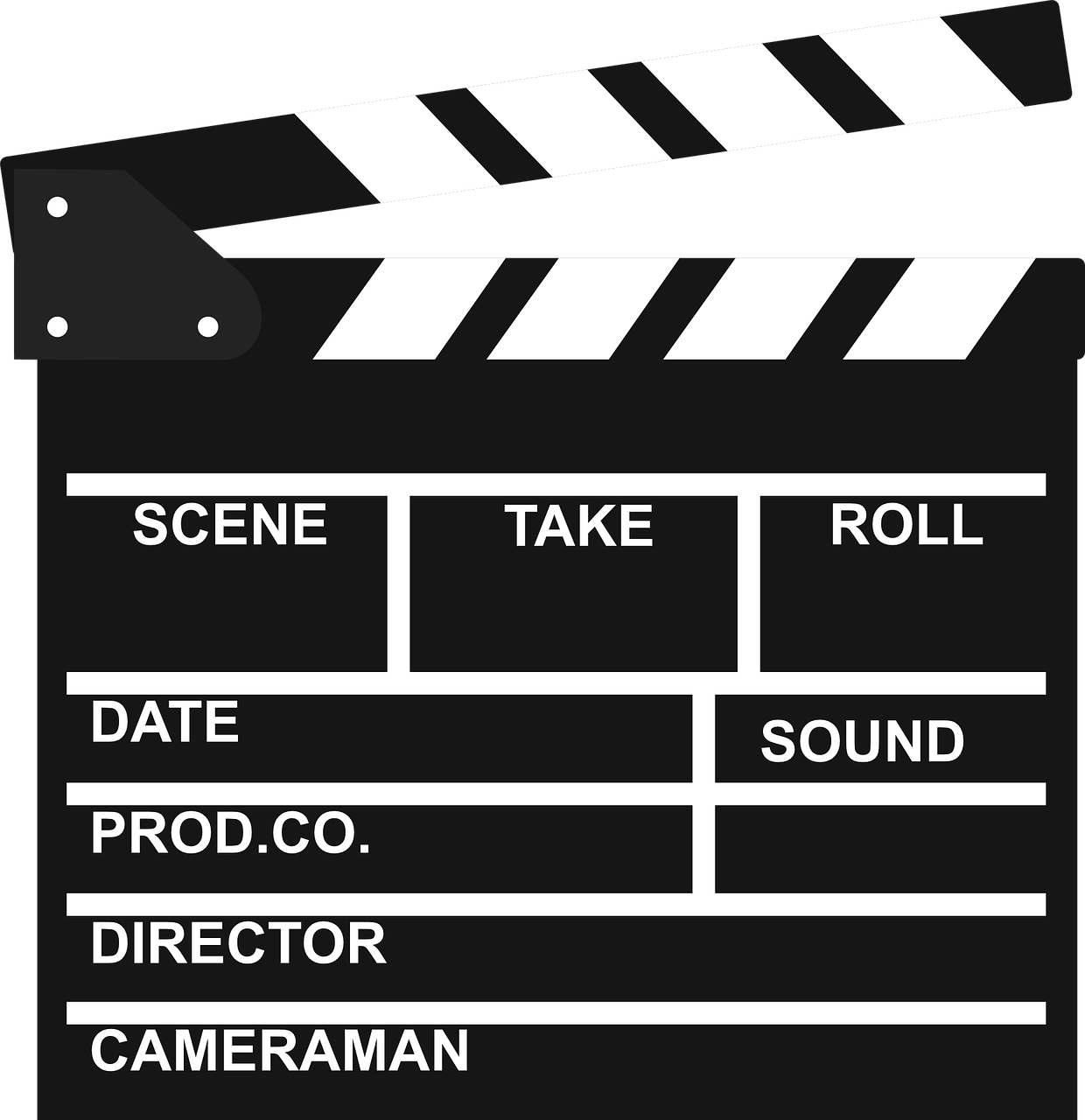 [Speaker Notes: Suggestions:
in small groups or as a class.
Film using a green screen and add images to represent parts of the story]
A Model Text
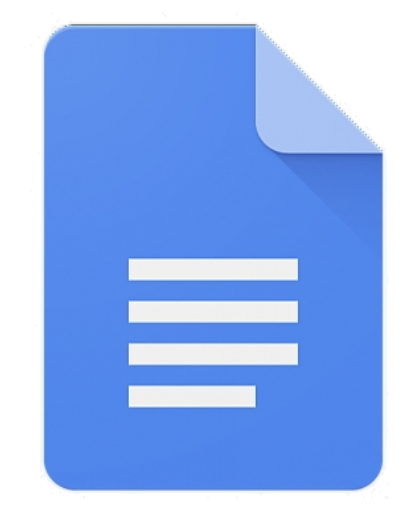 Text
Plan Your Narrative Story in Teams
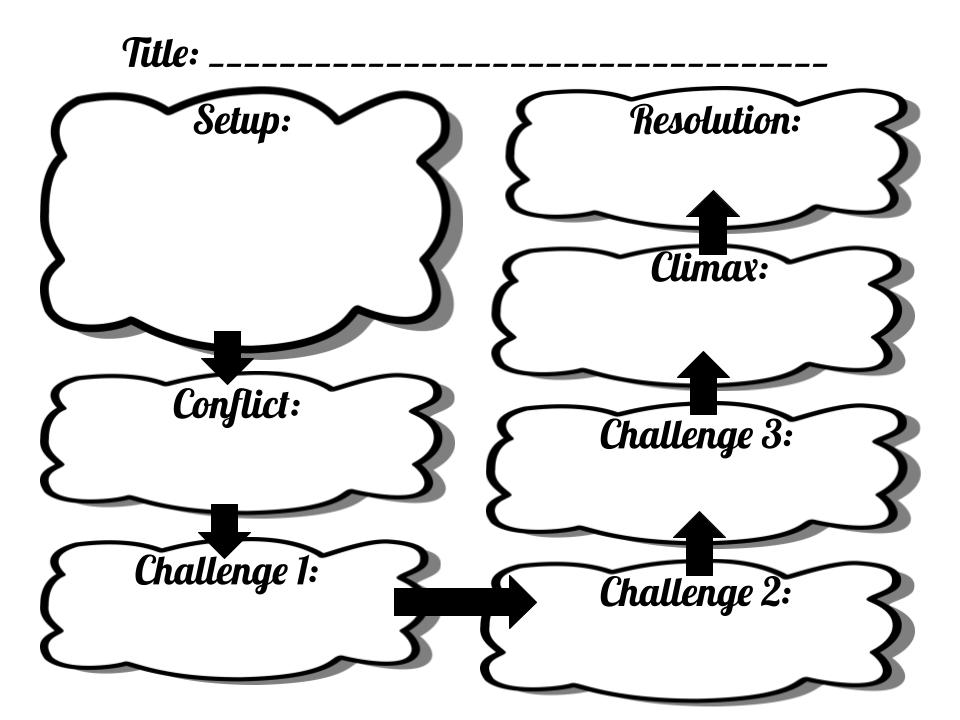 [Speaker Notes: Make copies and adapt this original document]
Writing Time!
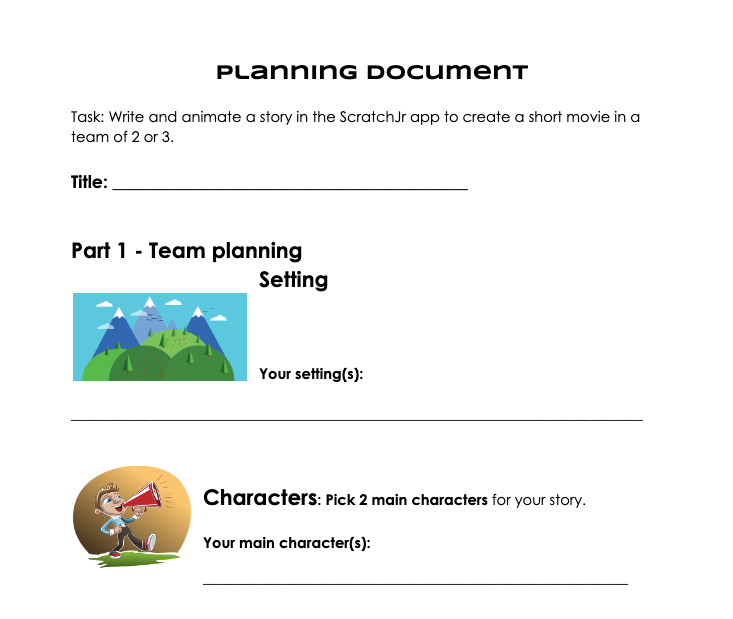 Part 1 - In teams

Part 2 - Individually

Part 3 - Revise and edit
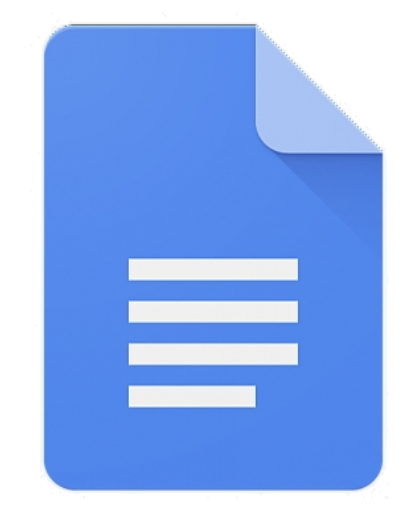 Document
[Speaker Notes: Adapt it to Scratch and Scratch Jr.]
Time to Animate Your Story
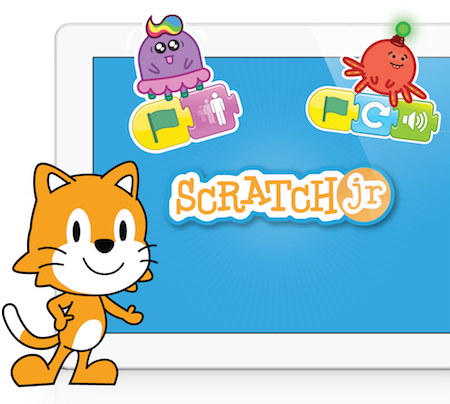 Scratch Jr
[Speaker Notes: Toontastic 3D is not available on iPads if it’s not already uploaded. Available on Android tablets.
Other animation tools: Powtoon]
Share Your Story
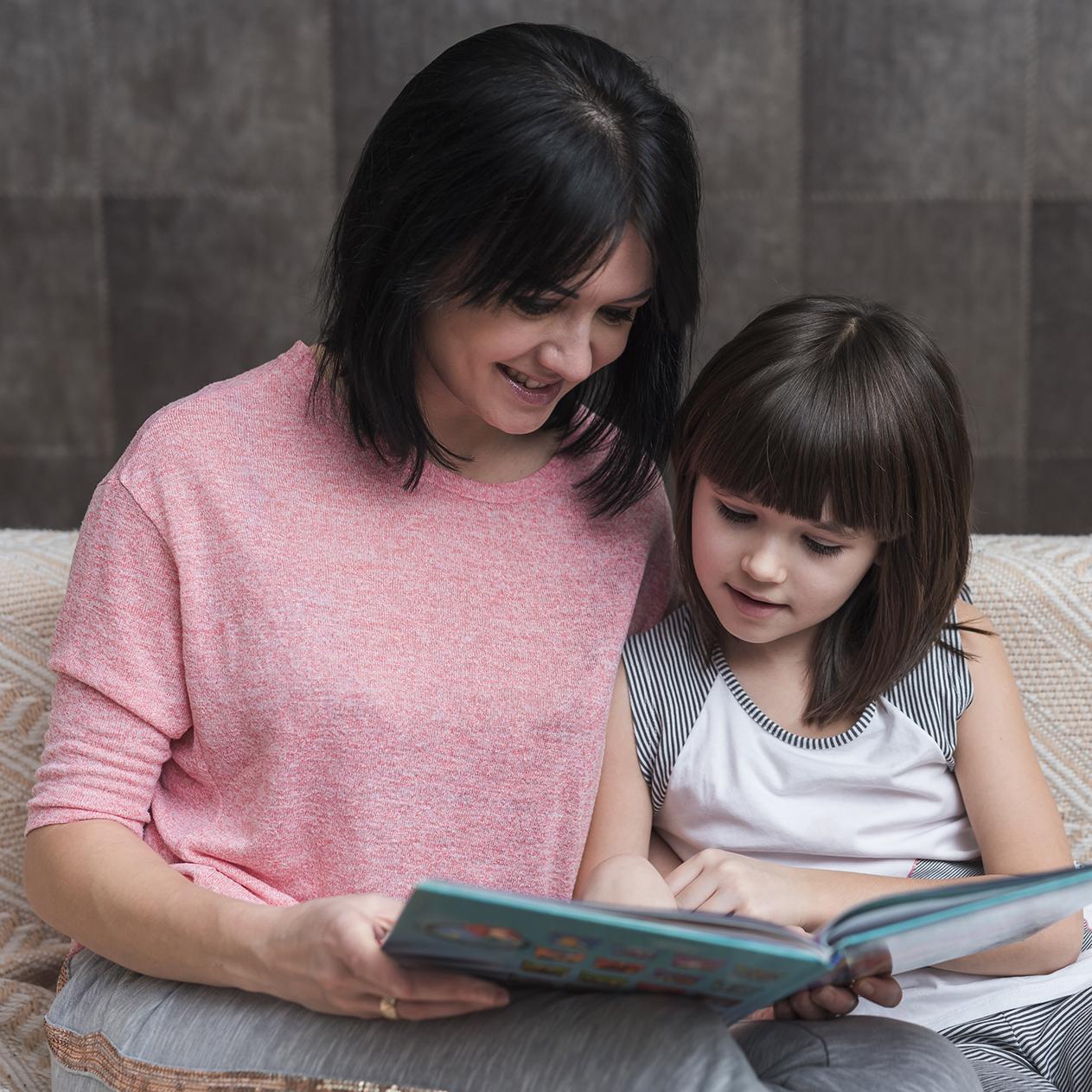 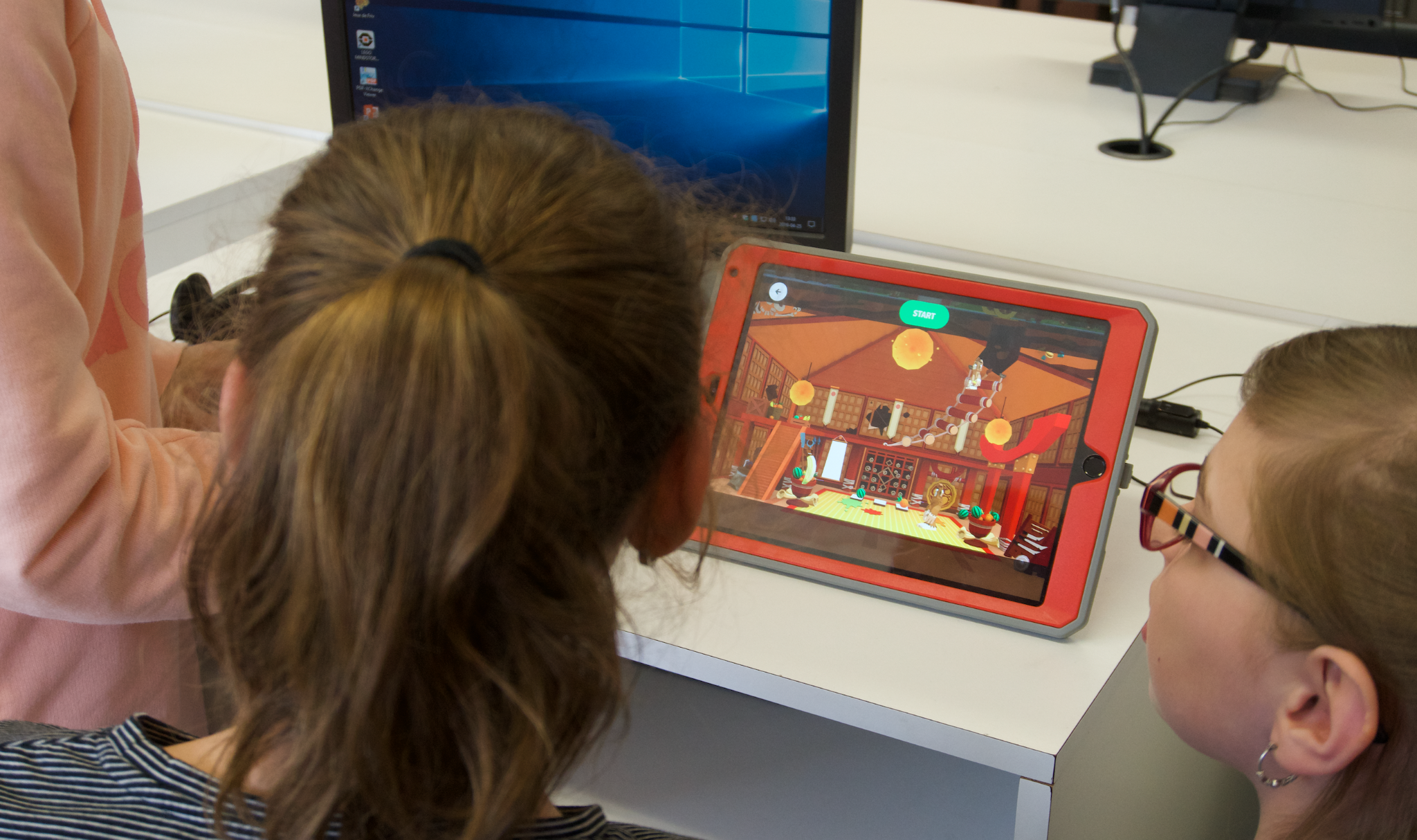 Once Upon a Time...
[Speaker Notes: Write the tool you wish to use to share the final products. Suggestions: Google Site, Sway, Wakelet, Padlet, Digipad or on the Scratch platform for Scratch projects. 
Share Ozobot maps if they were done.]
Optional Activity
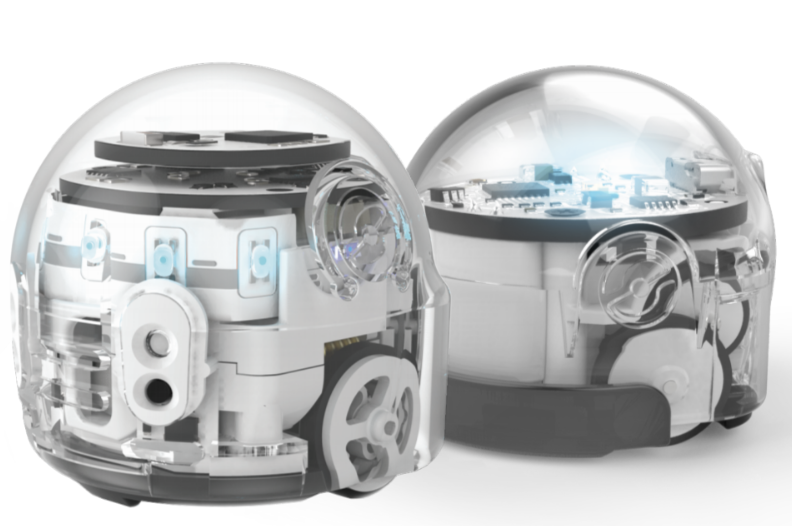 Ozoblockly
Create programs for Ozobots.
Story map model
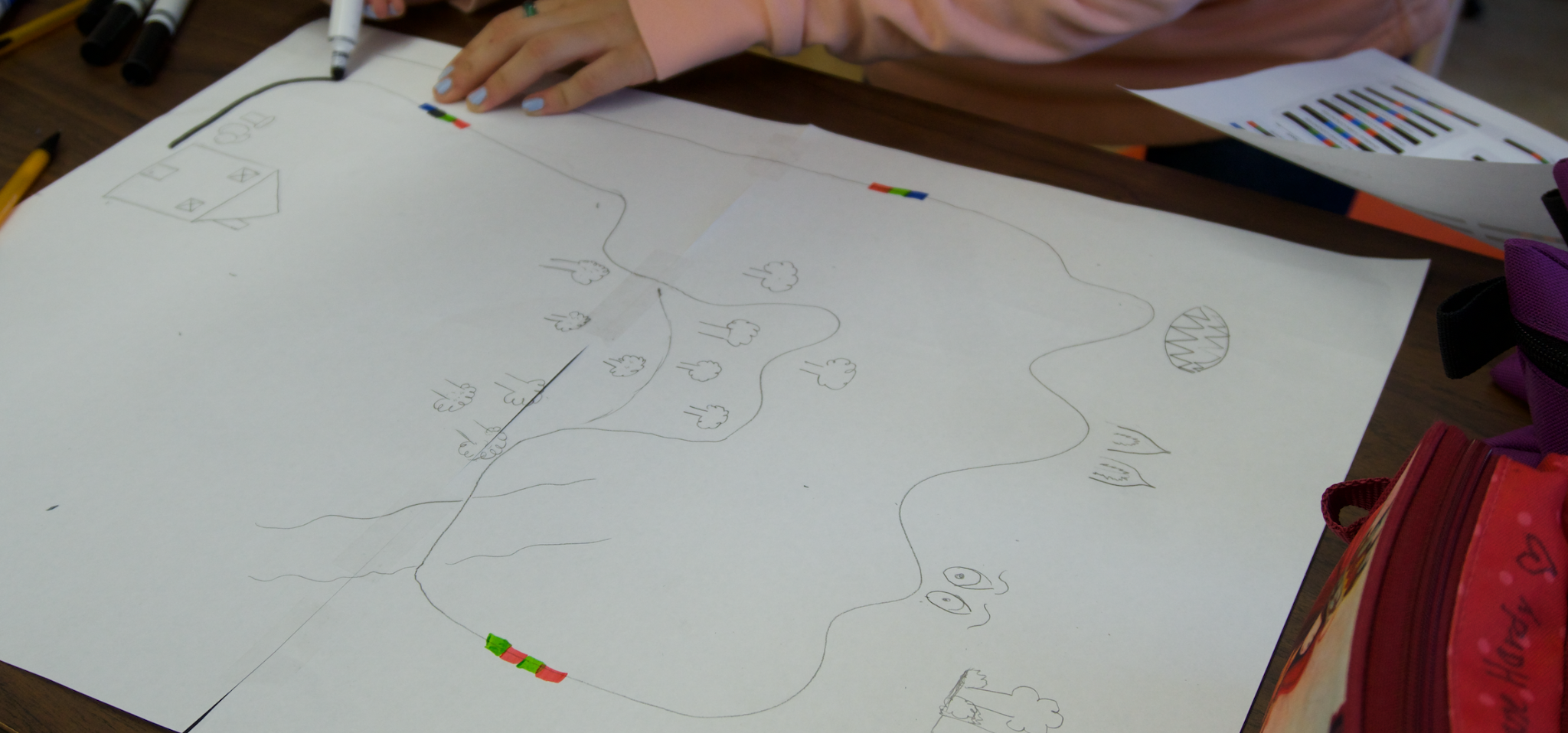 Animate important elements of a story example.
The Little Red Riding Hood Story
Animate this story on your map.
Thanks!
Do you have any questions?
youremail@freepik.com
+91 620 421 838
yourcompany.com
Please keep this slide for attribution